PFAS SchedulingTips and Tricks
Becky Blais 
OHMS II
Maine DEP, BRWM
Sampling Frequency
New filters  -  3 to 4 weeks post-installation
Afterwards  -  Sampled monthly or quarterly 
Initial raw water sample sum of 6 > 1,000ppt  -  MONTHLY
Initial raw water sample sum of 6 < 1,000ppt  -  QUARTERLY
Any breakthrough between filters  -  MONTHLY
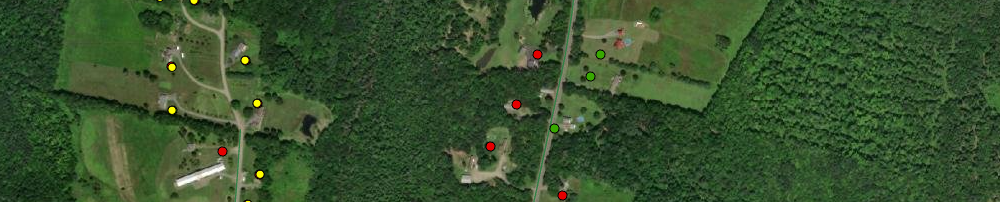 Planning for Filter Sampling
30 minute time slot for each home
Confirm contact info
Purge system          
Sample                                                                 Call if more than 
Travel to next location                                      15 minutes late!
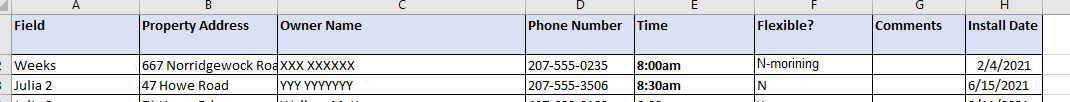 Flexible vs. Not Flexible?
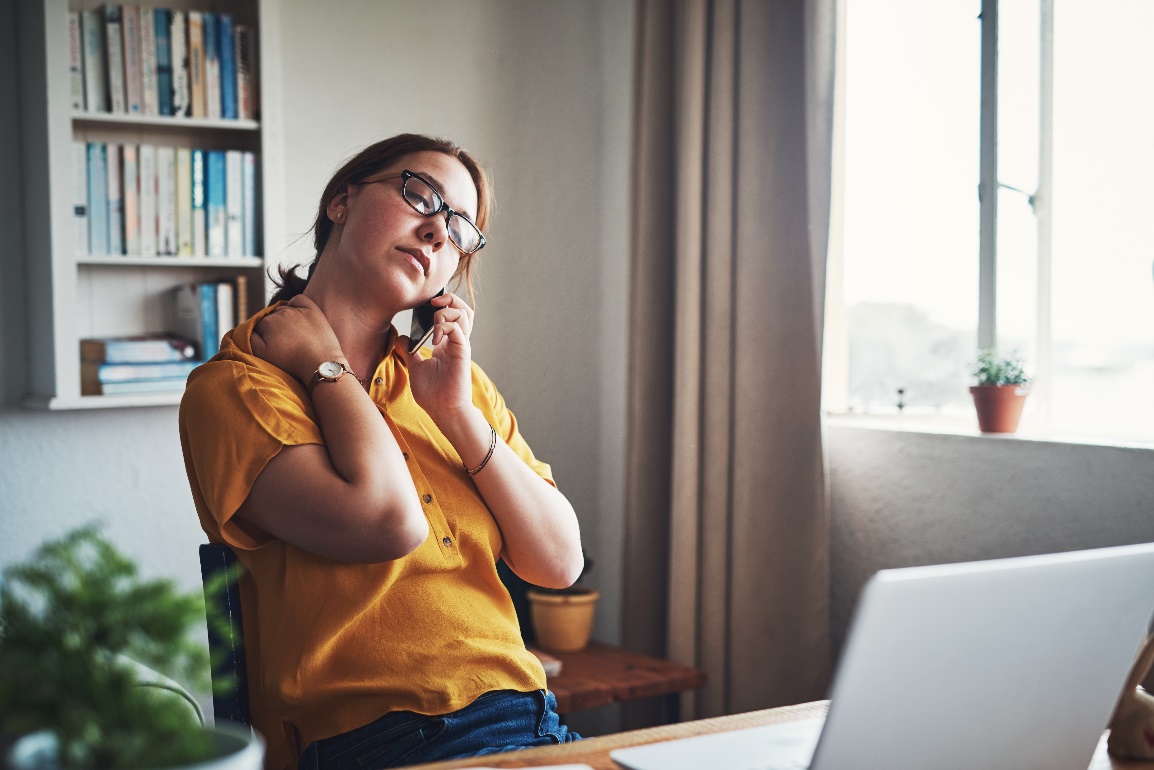 Homeowner gets two calls:
First Call to Schedule
Flexible  - Tell them we will call back
the day before with their time.
Not flexible  -  give a 30-minute time
slot up front. 
Courtesy call the day before
Reminder of sampling 
Provide specific 30-minute time slot
[Speaker Notes: Flexible  -  Homeowner available all day
Not Flexible – they work and will only be home early in the morning, late after work… 

Provides scheduler with flexibility within the schedule

Some people will not be available that day

Be Flexible – Give them the option of 2 or 3 days
Remember – You will see these folks every month, so being pushy and forceful isn’t going to make it pleasant]
Teams of two…
DEP has been sending two or three teams of two (2) samplers:
Easier to manage equipment, paperwork, and questions
Can have multiple homes with the same time slot
10-12 sample locations per team
Beware of heat in summer
Schedule meals and bathroom breaks as appropriate
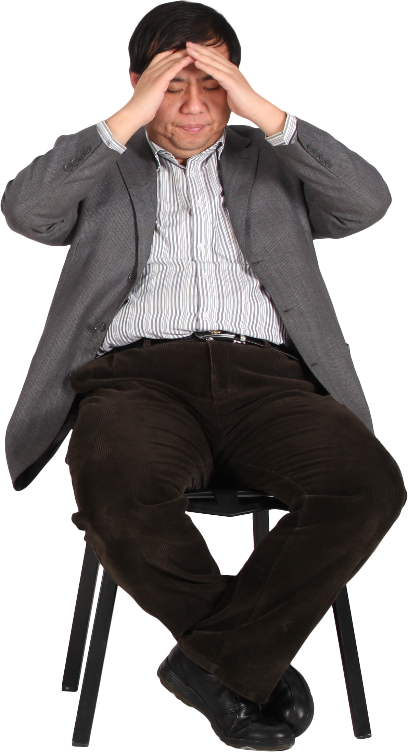 Other Useful Tips
Keep notes in the “Comments” column
Pre-sample meeting with sampling teams 
Some labs can provide pre-filled labels
Pre-fill COCs for samplers
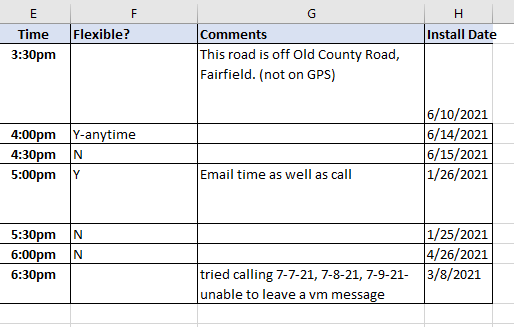 [Speaker Notes: Screening out a site:
If you have an old gas station site where a VI  pathway was not originally assessed and this site comes back in to the DEP for one reason or another, if we have some old soil borings that show no saturated soil within 30 feet of a receptor, we can screen that site out. (Pathway not complete!)]
Potential Issues with Scheduling
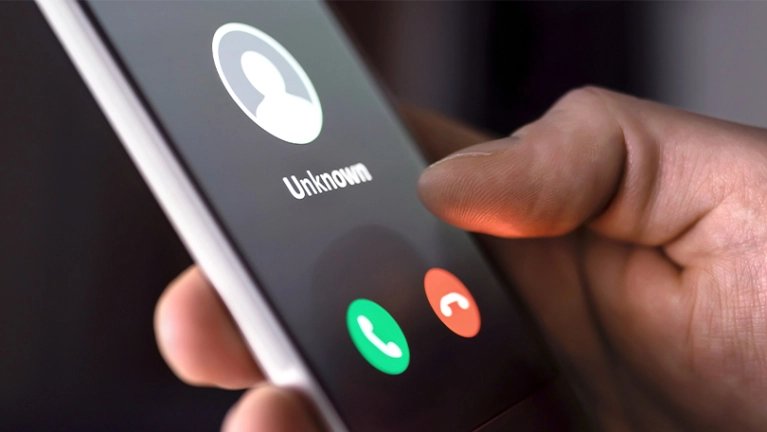 May be hard to contact owners:	
Some screen calls (spam calls) 
Voicemail box is full 
Might not have voicemail
Keep calling
Send a paper letter
Final resort  -  knock on the door while out sampling
Going Forward…
Recommend an online or automated scheduling system
Some residents only have landlines and are elderly
Online signup – many options
Email
Calling is very time consuming
Send a reminder the day before 
Send via text or email 
Homeowners don’t always remember!
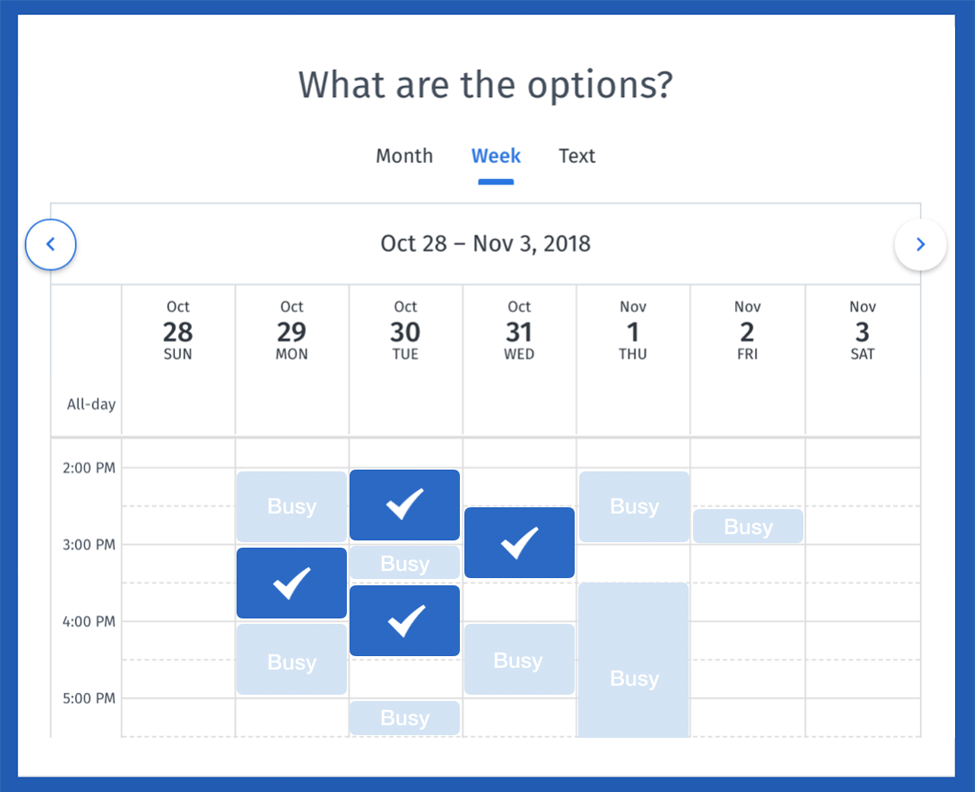 Becky Blais 
Becky.Blais@maine.gov